Chapter 5
Other Stuff···Shaping, 
Joining and Surfaces
Ifyou want to make something out of a material you need a process. Processes create shape, they allow parts to be joined,  and they impart textures, finishes or coatings that protect and decorate. Processes must be matched to materials -the processes that can shape or join polymers differ from those that can do the same to ceramics or glasses or metals, and even within this family, the process must be matched to the polymer type. Here we review the technical attributes of processes and explore the features they possess that contribute to the industrial design of a product.
The Engineering Dimension: Technical Attributes
in 5.i. At the highest level, processes are segregated into the three families sug­ gested above, which we will abbreviate as shaping, joining  and surface. Each of these is developed in the way shown in 5.1, partly expanded to indicate classes and members.
For shaping, the first question is "how can I shape this material?" The classes of shaping are organized, as far as this is possible, by the families of materials to which they can be applied and the underlying similarities between the pro­cesses themselves. Each has many mem­ bers (5.1, top row). Technical data for
Classifying processes is not as easy as materials . For materials , an u nambigu ­ ous classification could be built on the scientific understanding of the bonding between atoms or molecules. But pro­ cesses are devised by man, not dictated by nature -science does not help much here. The best approach is to classify according to the purposes for which the process will be used, though ambigui­ ties are unavoidable. One adapted to their use in technical design is shown
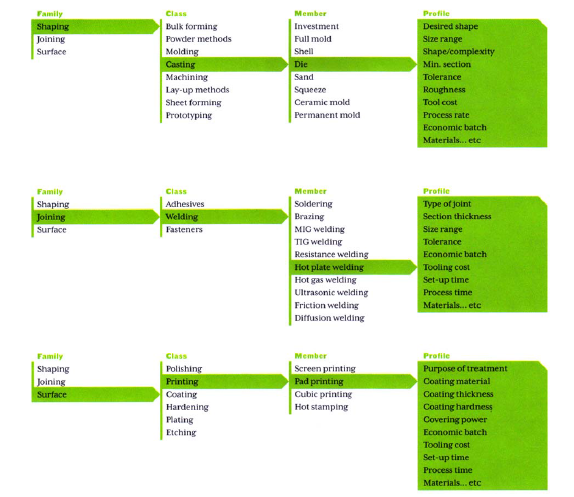 5.1 A Classification of Processes
Based on groupings that are familiar to engineers. The final column shows a list of possible attributes for a specific process. Top, Classification of Shaping Processes; center, Classification of ]oining Processes; bottom, Classification of Surface Processes
each member define its attributes - the details of the shapes it can make and the restrictions it imposes on size, precision and cost, as indicated in the last column of the figure.
The choice of process is determined by the materials to be shaped, the shape itself and the economics of the process. When the material is a thermoplastic and the shape is complex, with dou­bly-curved surfaces, economics favor injection molding (5.2). Steel molds are very expensive, so for very small batch sizes (around 10) an epoxy mold is used; for 100, a metal-filled epoxy mold just survives; for 100,000, tool steel is neces­sary, and above that only molds of Stellite (an alloy based on cobalt, tungsten and chromium) suffice.
Metals compete directly with poly­mers in filling these roles. Die-casting (5.3) of aluminum and magnesium alloys allows economic production of complex shapes with double curvature. Pressure die-casting is faster and so cheaper for larger batch sizes than gravity die­ casting. As with injection molding, dies are expensive. Aluminum has a small
solubility for iron, limiting the die-life of steel molds to about 100,000 parts. Magnesium has no solubility for iron, giving an almost unlimited die-life.
High labor costs and low material costs have created a society that discards many products after a single, often trivial use. Such things must obviously be made by very low cost processes .Yogurt pots, butter containers, soft-drink bottles and such are made by pressing or blow mold­ing. The dies are cheap, the process is fast, and decorative labeling can often be molded in at the same time. Sheet press­ ing of metals, too, can be fast, cheap and can be decorated in a continuous process (think of soda cans).
Joining processes are classified in a similar way (central tree of 5.1). The first distinction , giving the classes, is the way the joint is achieved -by adhesives, by welding or by fasteners. Beyond the classes lie the members. The last column suggests the nature of the technical data that characterizes them.
The last tree (5.1, bottom row) shows a classification for surface processes. 
Almost all manufactured parts are given
5.2 Injection Molding and Die-Casting
Injection molded plastic (left) and die-cast metal (right).
a surface treatment of some sort. The reasons are diverse: to make the surface harder or more scratch resistant, to protect against corrosion or wear or to enhance the visual and tactile qualities of the finished product. There are many different ways of doing each of these, shown in the second level of 5.1: chemi­cal, mechanical, painting, printing and so forth, each with many members. The final column again suggests the nature of technical data for a member.
Technical data for the members of 5.1 can be found in texts on processing,1 in software2  and in suppliers' datasheets Profiles for 65 of the most important of these are given in the second part of this book.


Processes influence the ergonomics, aes­thetics and perception of products and of the materials of which they are made. Shaping gives form. The shapes of which a process is capable are clearly important here: extrusion, for instance, allows only prismatic shapes, whereas die-casting of metals and injection molding of poly­mers allows shapes of great complexity. Joining - an essential step in the assembly of a product - can also create contrasts and other expressive features: some processes give near-invisible joints,  oth­ers allow them to be prominent. Surface processes, particularly,
influence aes­ thetics and perceptions through color, reflectivity, texture and feel, and they are also important for ergonomic reasons, creating the visual and tactile com­ munication with the user. We explore them by examining expression through processing.
Expression through Shaping

Creating form is one of the earliest forms of human expression: carved stone and molded pottery figures, beaten orna­ ments and cast jewelry pre-date any documented ability to write or draw.
The sculpture, pottery and architecture of today are evolutionary descendants of these pre-historical antecedents and still use many of their processes: molding (initially with clay, now with polymers), carving (now a subset of machining) and lost wax (now investment) casting. Shaping, here, is a channel for self­ expression.
Figure 5.3 shows one way in which form and materials have been used to create different aesthetics and percep­ tions. The lamp uses ABS  and acrylic formed by thermal forming and injec­ tion molding; in both its folded and its unfolded state it is perceived as humor­ ous, friendly, appealingly dotty yet completely functional. The tape dispenser expresses a sense of humor and surprise in both its biomorphic form and bizarre color.
The Other Dimensions
5.3 Expression through Shaping
The bird lamp expresses its humor through shape.
5.4 Expression through Joining
The contrasting co-molded handle of the tooth brush emphasizes its structural and ergonomic functions.
and a range of others, some very ingenious, allow expression in a number of ways.
The late 20th and early 21st century are addicted to flawless perfection:" Makers of earth-moving equipment have long known that -if their products are
to sell -they must deliver them with the same high finish that is required for a passenger car. And this, despite the fact that the first thing a purchaser does is to lower the equipment into a hole half full of mud to start digging. It is because the perfection of the finish expresses the perfection of the equipment as a whole; a poor finish implies, however mistakenly, poor quality throughout.
So surface processes can serve to attract, as with the digger. It can suggest, sometimes with the aim of deceiving; metalized plastic is an example. It can surprise, adding novelty - a jug kettle with a thermo-chromic surface coating that changes color as the water heats up. It can entertain: holographic surface films can suggest something lurking inside the article to which it is applied. It can add function: non-slip coatings add an ergonomic function, and technolo­ gies for printing electronic circuitry onto products give them sensing and informa­ tion-processing functions.
Expression through Joining
Joining reaches an art form in book bind­ ing, in the dove-tailing of woods, and in the decorative seaming of garments. In product design, too, joints can be used as a mode of expression (5.4). The fuel cap of the Audi TT machined from stainless steel and attached by eight Allen screws, is an expression of precision technol­ogy that implies the same about the rest of the car. The prominent welds on the frame of a mountain bike express the robustness of the design. Deliberately highlighted joints are used as decorative motifs, often to emphasize the function of the product. Co-molding of two con­ trasting polymers to form the toothbrush both decorates and highlights the differ­ ent functions of the two (one structural, the other to give grip).
xprc  slon through Surfaces
One could describe the paintings and prints of the world's great museums as surface treatment elevated to the status of high art. Both techniques have been adapted to the more lowly task of prod uct design. These,
choice of material -they are, of course, made of aluminum and have been for over 70 years - it is not just the material but also the manufacturing methods that creates the style. The body is a mono­ coque shelljoined  not by welding (as in auto construction) but with deliberately visible rivets. The finish exposes the
bare metal surface (paint is the norm for automobiles) emphasizing the aircraft antecedents. Here is a product that derives its quality (reflected in its price) from its use of materials and from the choice of forming, joining and finishing processes used to make it.
Designers often create expressive ele" ments through surface treatment. Screen printing is used to distinguish surf­ boards, board style and personal style.
Bead blasting of a glass surface gives a frosty sense of elegance. The metal oxide coated sunglasses express high-tech fashion through brilliant, reflected color
(5.5).
Expression through Manufacturing There are travel trailers (Rvs or caravans) and there is Airstream (5.6). Most travel trailers are built like sheds. Airstreams are built like aircraft. Itis not just  the
5.5 Expression through Surfaces
Sunglasses coated with metallic blue create a unique surface detail.
5.6 Expression through Manufacturing
Manufacturing details and quality can communicate a lot about a company and itsproducts  (Image courtesy of Airstream Inc. Jackson Center, OH).
or sophistication. Joining, too, can be used to suggest craftsman­ ship, or robustness, or to differentiate parts of the product that have different purposes. Above all, surface treatments modify color and reflectivity, texture and feel, and can add pattern, symbol or text to instruct, amuse or deceive.
The latter part of this book contains profiles for some 65 processes, chosen because of their importance in product design, that bring out these features.
The aesthetics of a product are created by the materials of which it is made and the processes used to shape, join and finish them. Ideas are expressed and perceptions and associations cre­ ated by the ways in which these are used. The technical requirements of the product impose certain constraints on shape, but within these there is still room for expressing quality, or humor, or delicacy,